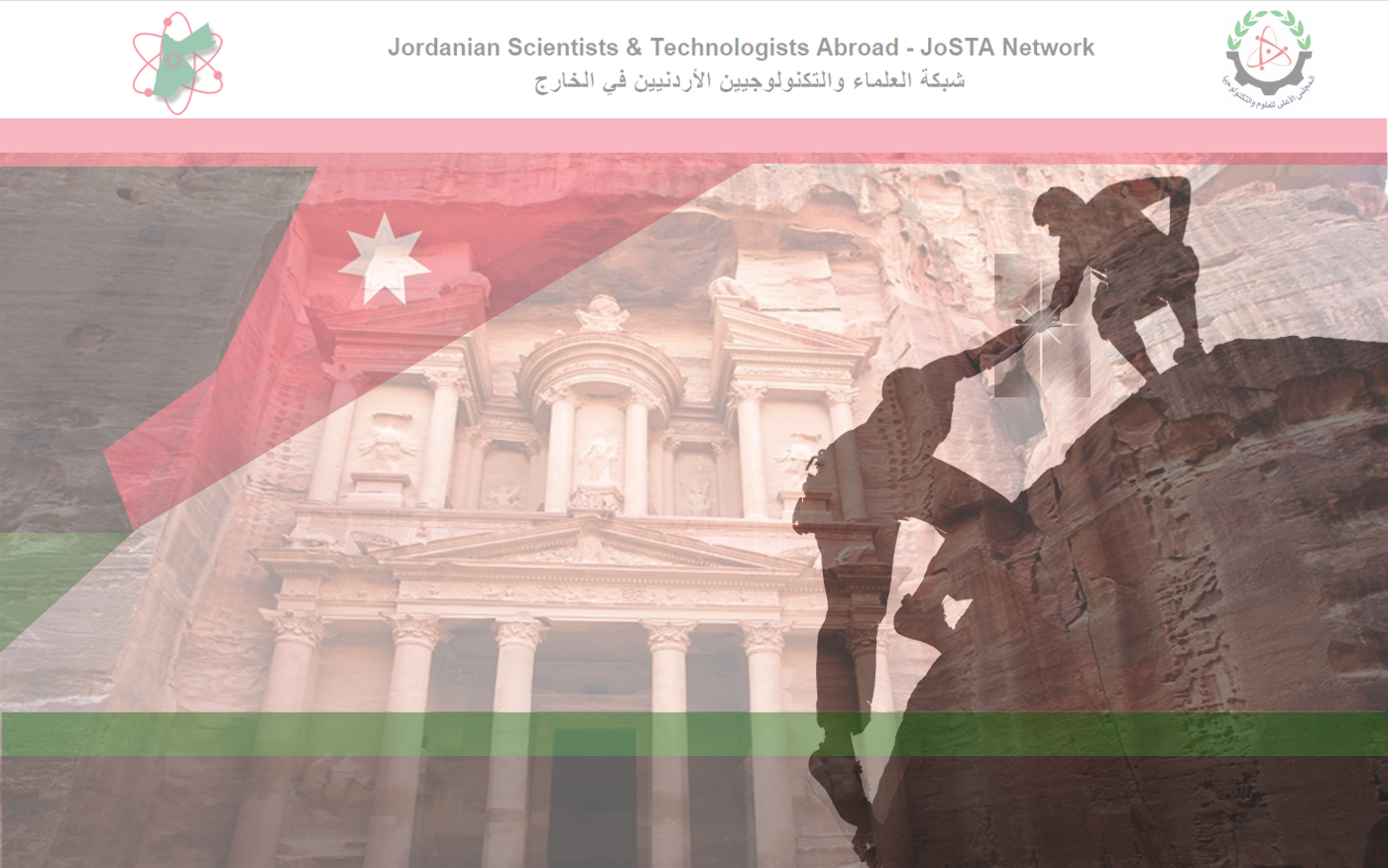 Utilizing Science & Technology and Innovation for Development
Enabling a Smart Campus using Distributed Smart-Solar
Marriott Hotel- Amman, August 12th,  2015
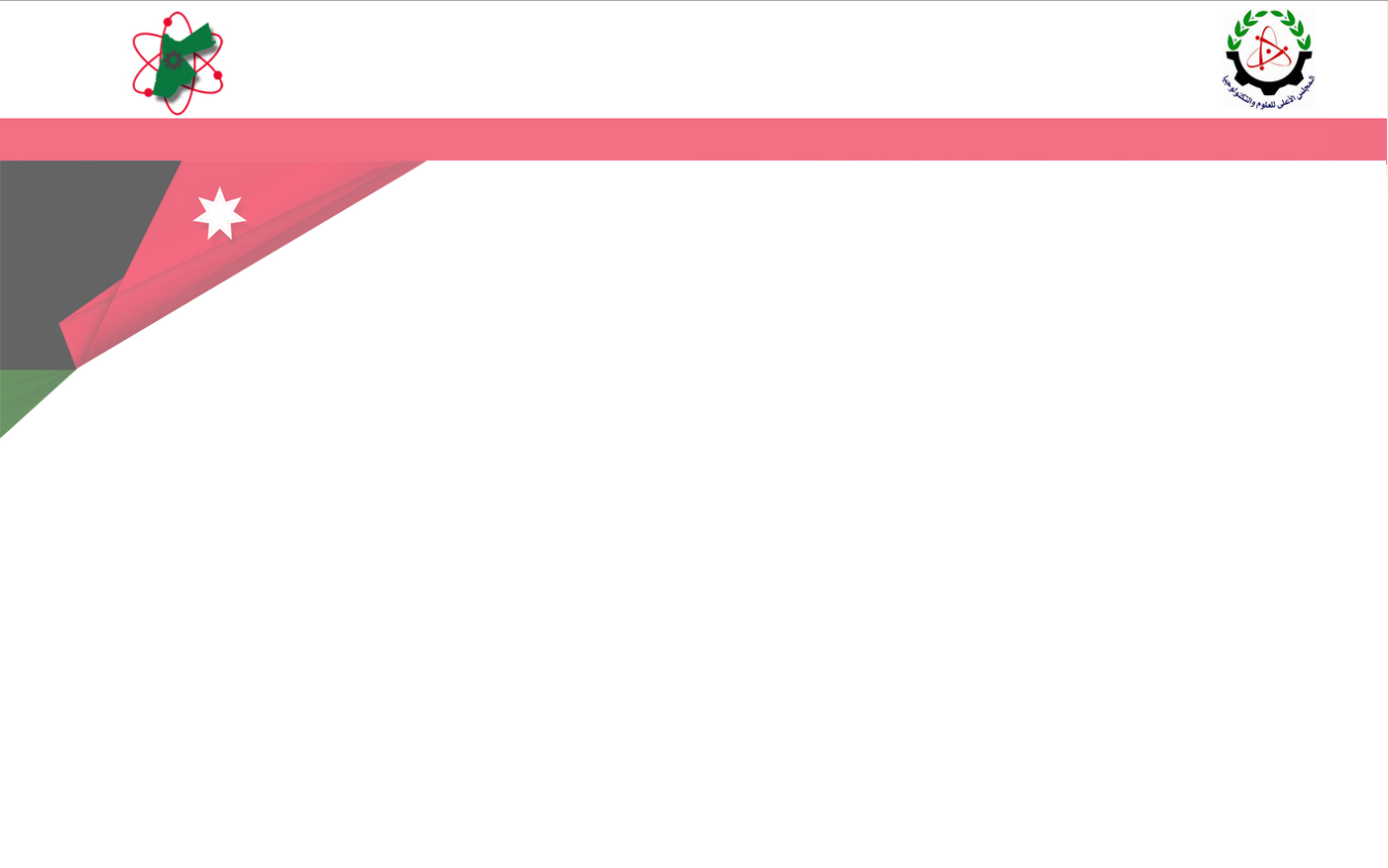 Project Team
Ahmad Harb, 
         
          German Jordanian University, GJU,    
          Amman – Jordan

Issa Batarseh, 
          
          University of Central Florida, UCF, 
          Orlando – Florida, USA
Brief Description
The project will:
Brief Description
When ready the smart-solar system will provide nearly 50kW of electricity to the GJU campus which is 2-5% of its annual usage.
The GJU-UCF team will develop, install, and maintain the smart-campus. University technicians and students will be trained to operate and maintain the installations.
The smart-solar system will be the first of its kind in a Jordanian higher education institution that will serve as a model for engineering and ICT innovation in campuses.
Justifications
Objectives
Scope of work
Study the impact of micro-inverter based PV system on the power grid.
Study the LED control, conversion efficiency and inverter reliability under various weather conditions including: shading, sand storms, and temperature. 
Study different coating materials to improve energy harvesting.
Develop new models for PV harvesting under various weather conditions.
Development of high-level intelligent control strategies to make the micro-grid safer, more reliable, and more secure.
Duration
Estimated Budget
Duration:  The project is expected to last two years as follows:

3 Months - Study and identifying the installation sites
3 Months – Identify and Design of each installed capacity and type
6 Months – Installation of the entire system and data harvesting
6 Months – Initial data mentoring and study of weather impact
                 - Installing various coating material.
6 Months – Continue data collection and studies.
Estimated Budget : JD 200,000

This will include purchasing of various PV systems and LED controllers.
Methodology of Implementation
Study and identifying the installation sites to include roof tops, parking spaces, light poles, walkways, Solar-trees.

Identify and design of each installed capacity and type, and installing the data monitoring and control system.

Design relevant experiments for various weather condition to study their impact

Studies on different coating materials effecting on transmittance

Data analysis and model development
Expected output
Impact
Environmental 
	
With ever dwindling natural resources, already scarce in Jordan, and increasing demands for power, the need to seek out viable alternative and clean sources of renewable energy. 

PV produces clean energy with improved LED controllers

Technical Impact

Developing of new models for PV harvesting under various weather conditions, and the impact of new micro-inverter technology on the grid stability.
Developing new software to model smart-grid conditions under different loads

Economic & Social

Reduce Jordan’s dependence on imported energy.

Help improve PV penetration and smart-grid  understanding that ultimately will support micro-businesses, local industries and individual entrepreneurs, resulting in a positive impact on the economy, industry, agriculture, and even individuals in Jordan and the region.
Sustainability
Action Plan
Identifying site selection for PV and street light controllers through out the university campus.

Design and implementation phase 

Set up the monitoring control unit.

Data gathering and modeling design.

Summary and result dissemination phase.